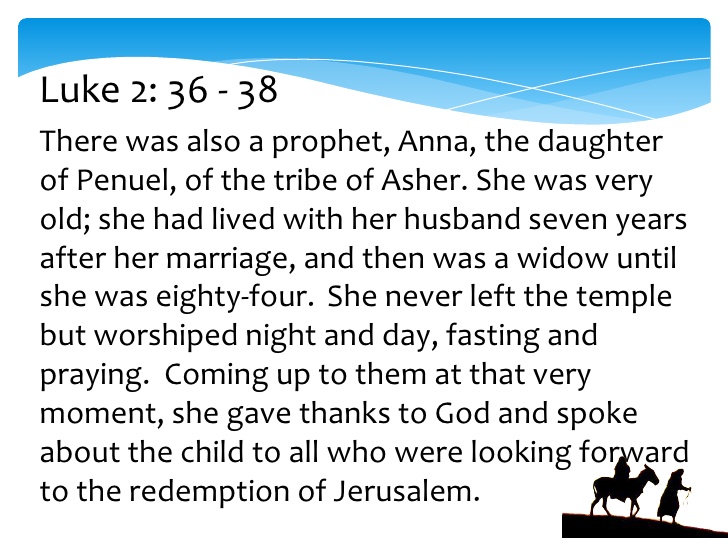 Scripture Reading
Prophetess
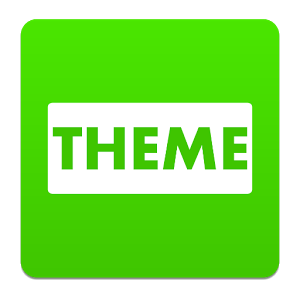 Sermon
Principles of Growing Old
By Rev. Paul Royappa
Principle No.1
‘Thankfulness to God’
Lu 2:38
‘Coming up to them at that very moment. Anna gave thanks to God’
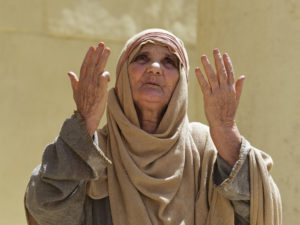 Principles of Growing old
Principle No.2
Godliness
Lu 2:37
She never left the temple but worshipped night and day, fasting and praying
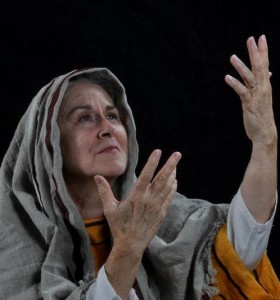 Principles of Growing old